Пиратский остров
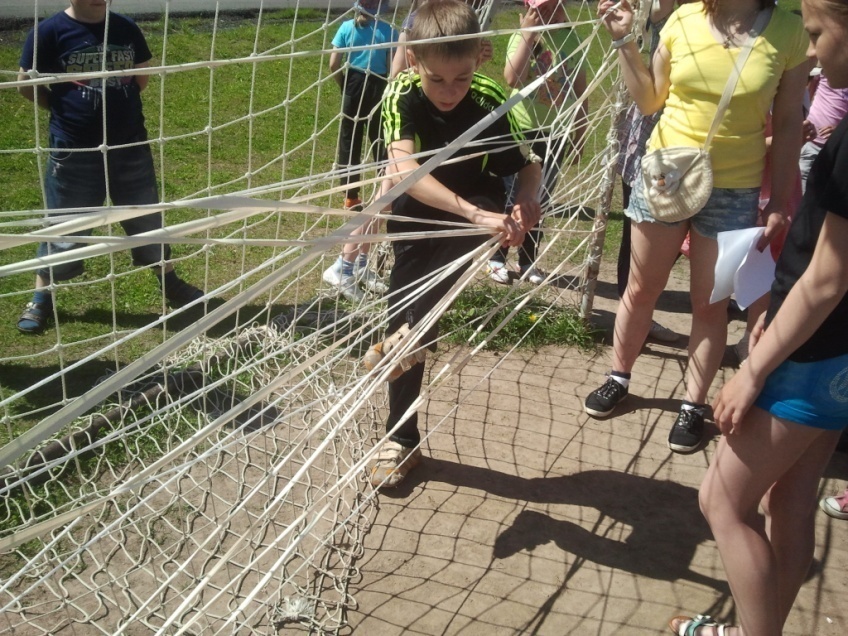 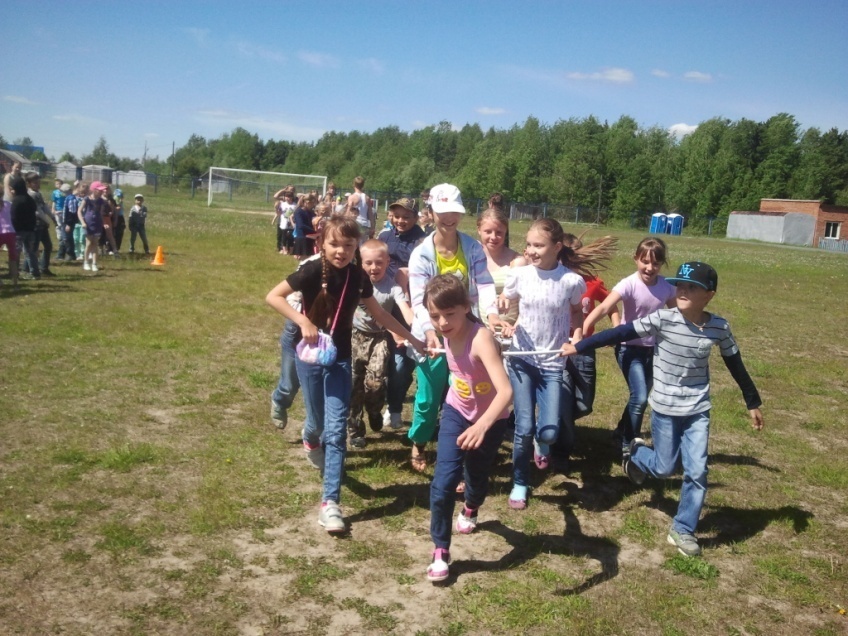 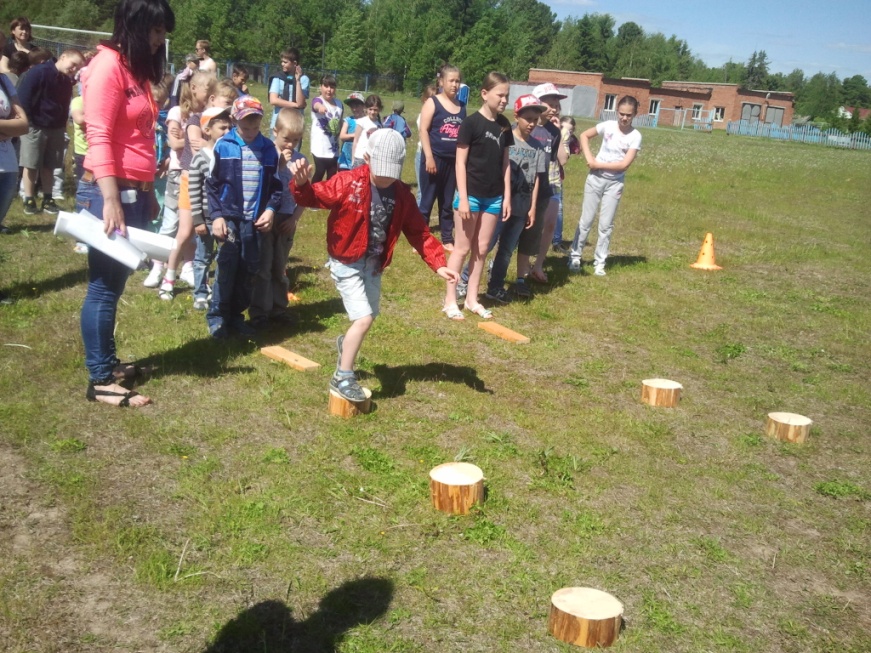 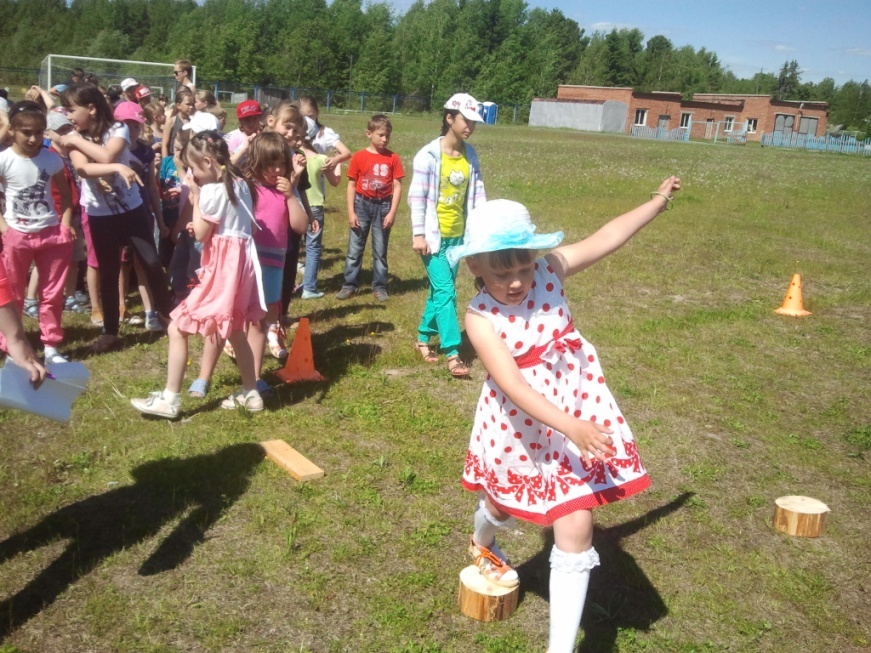 Пиратский остров
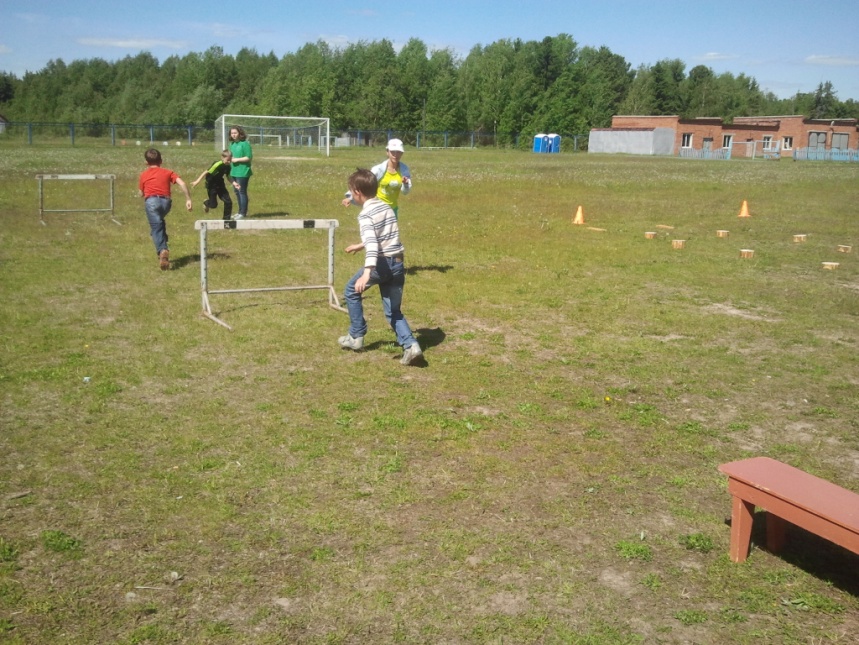 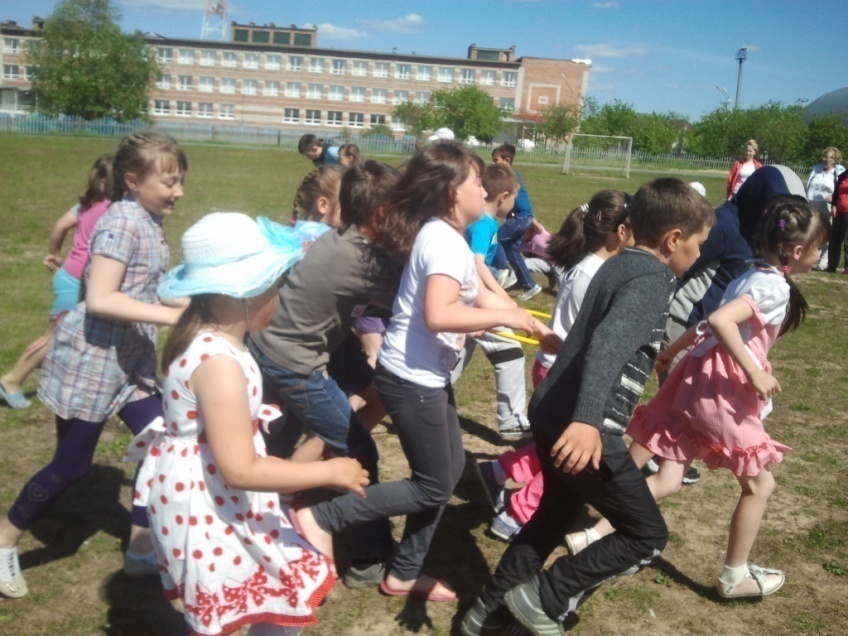 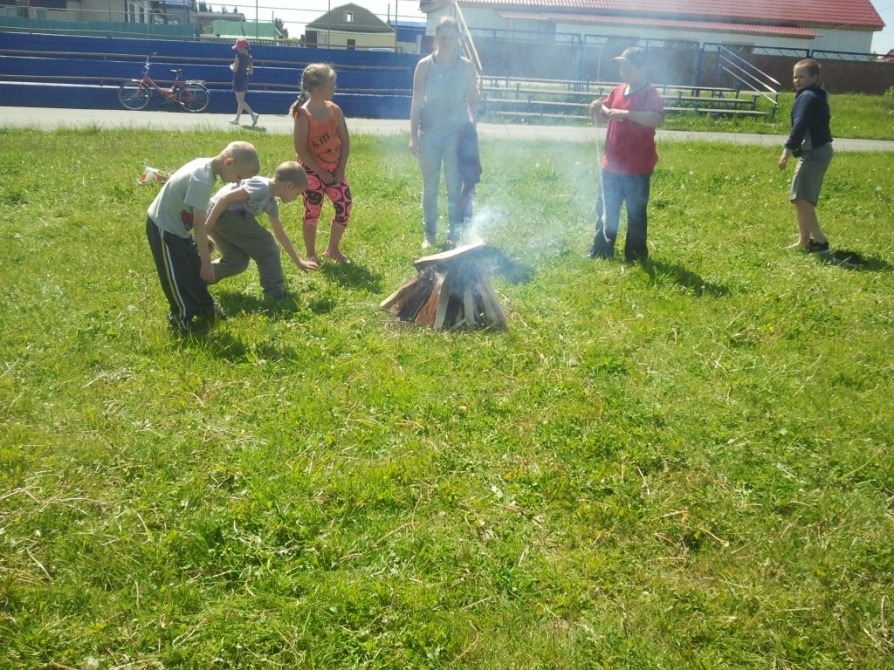 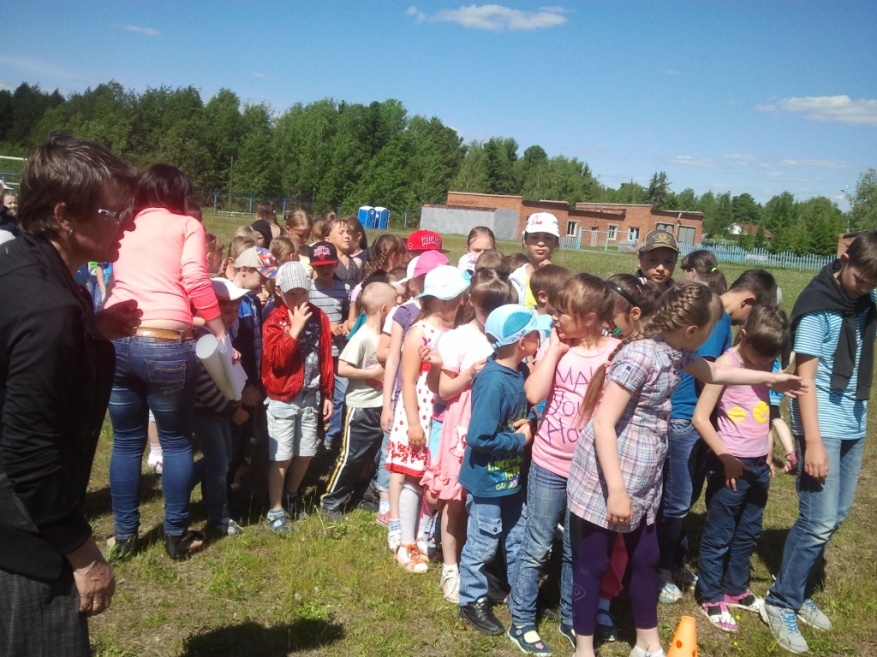 Звёздный карнавал
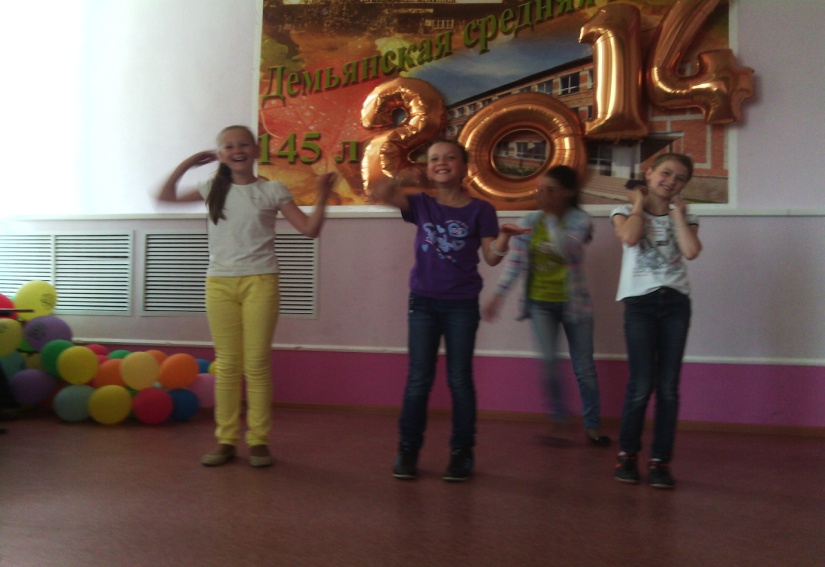 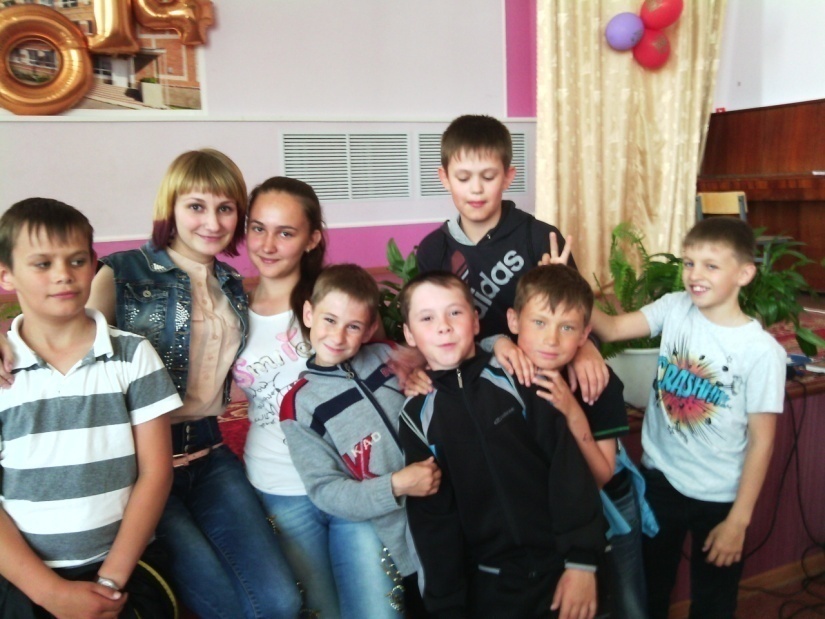 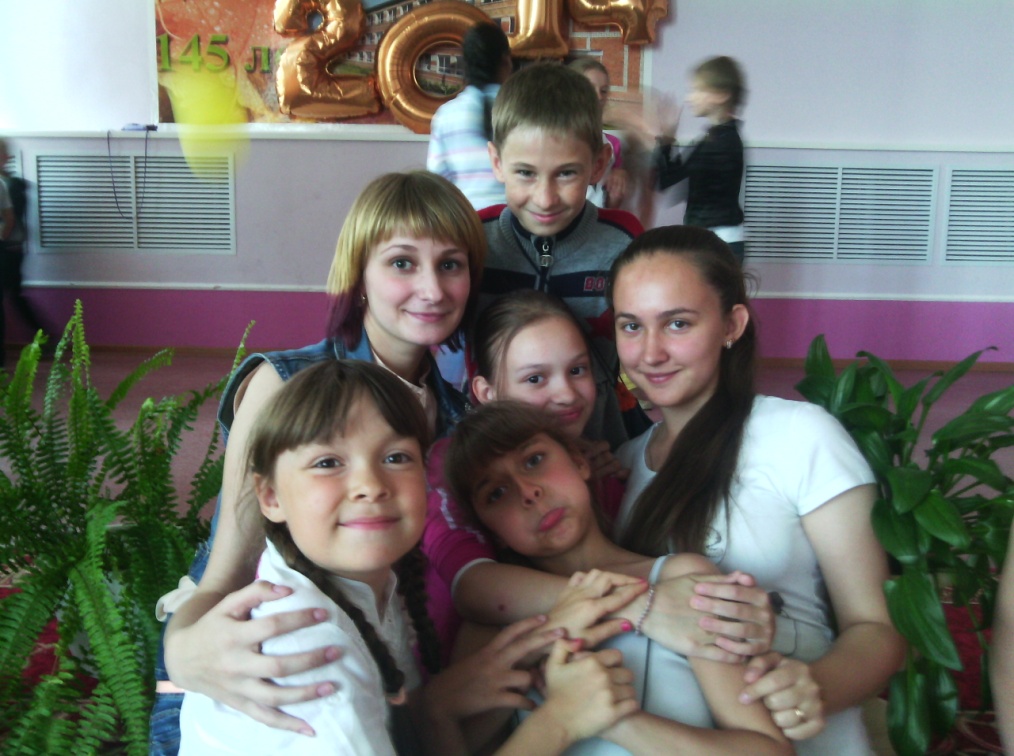 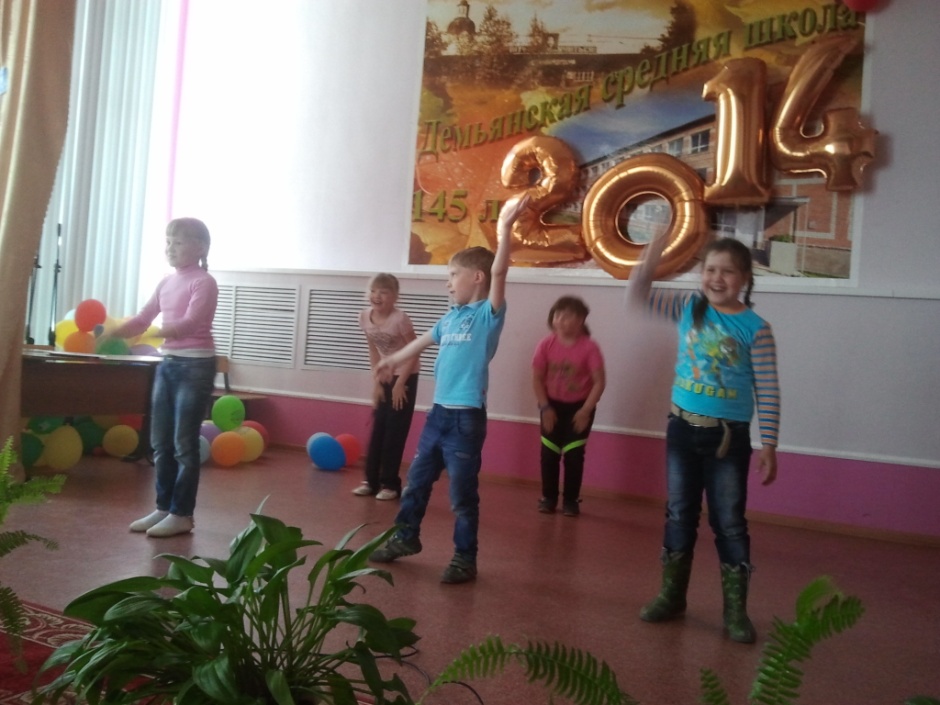 Звездный карнавал
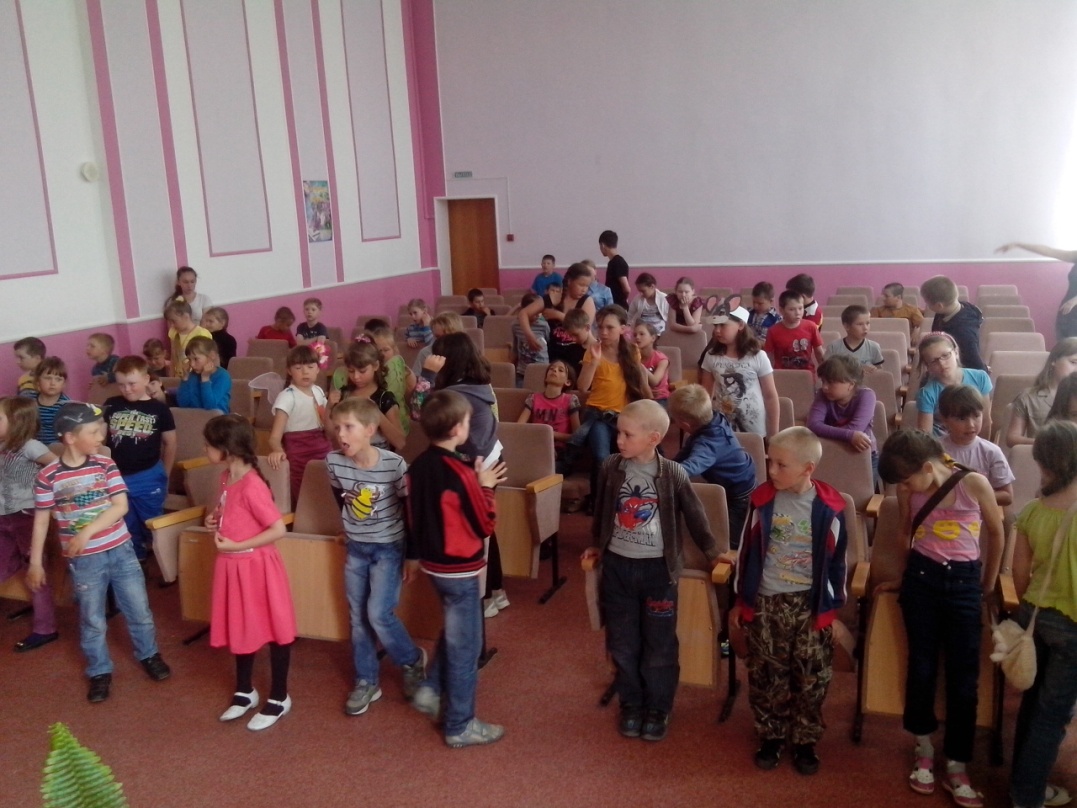 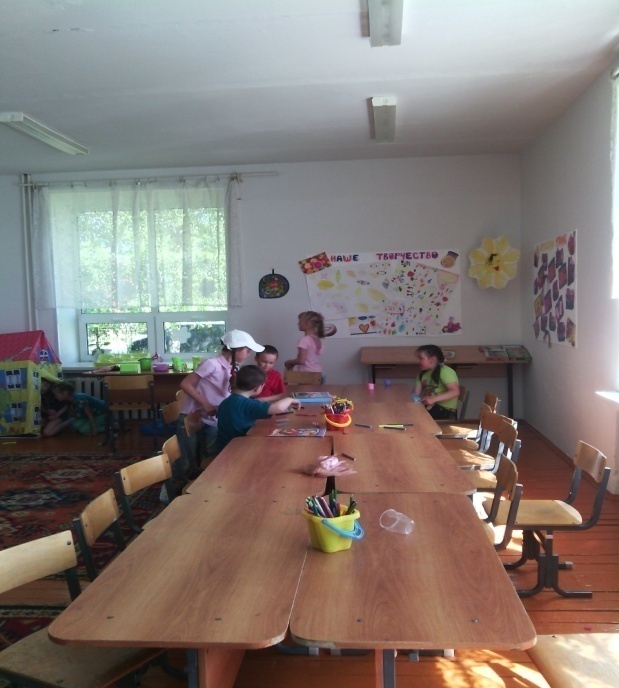 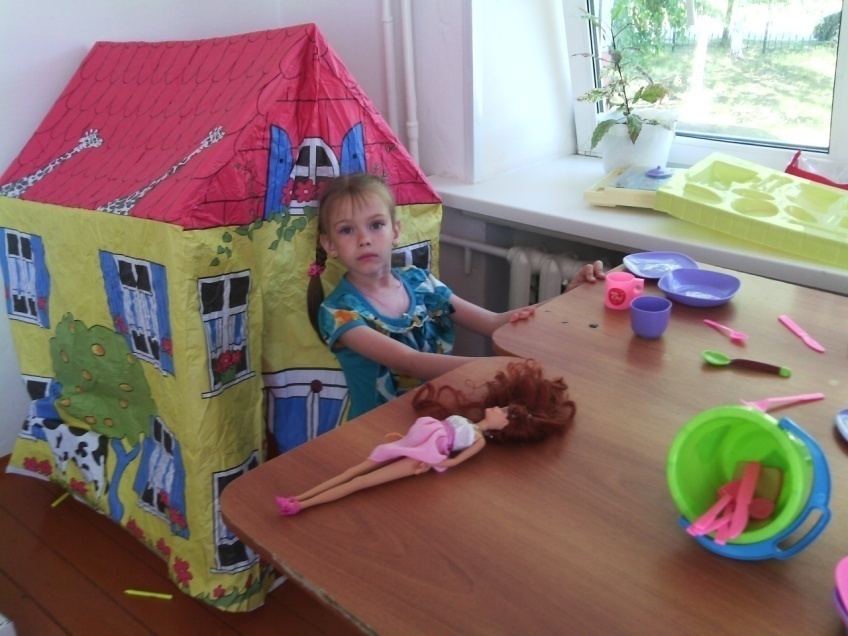 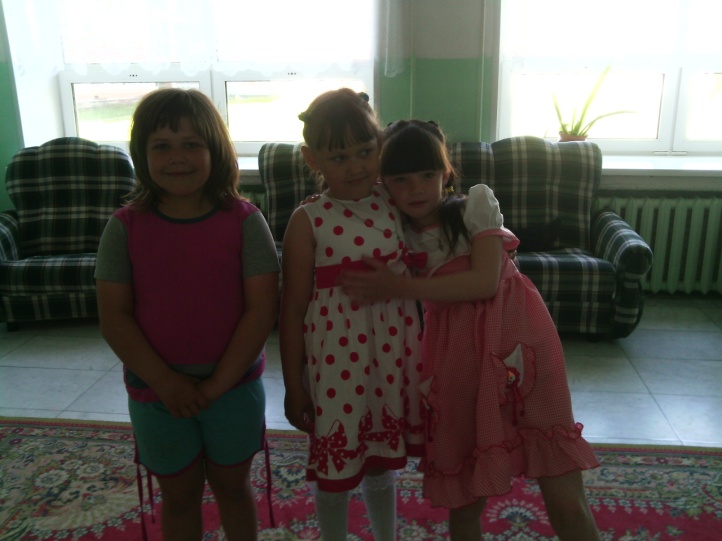 Звёздный карнавал
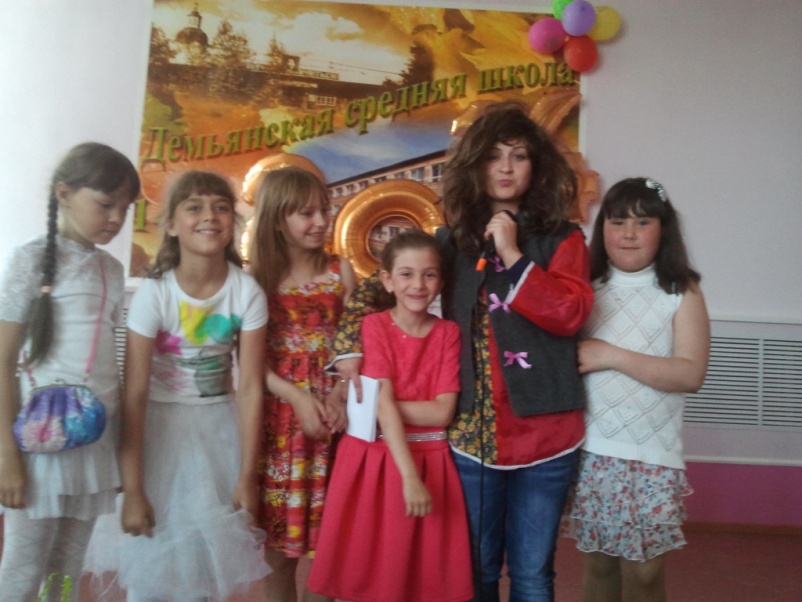 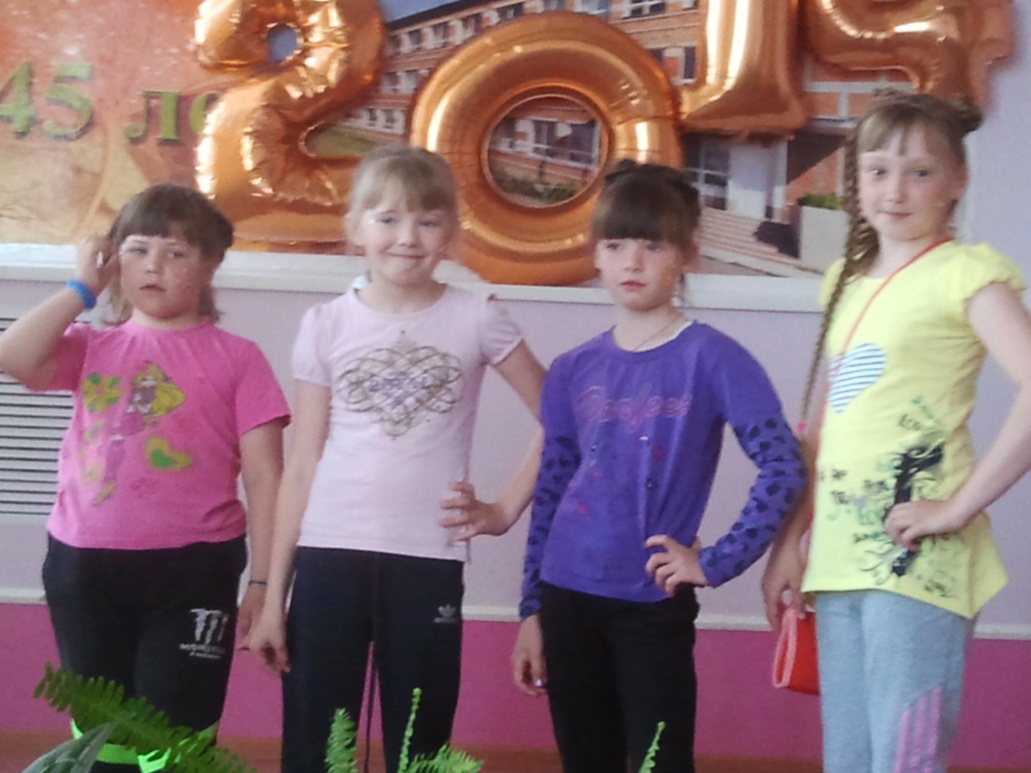 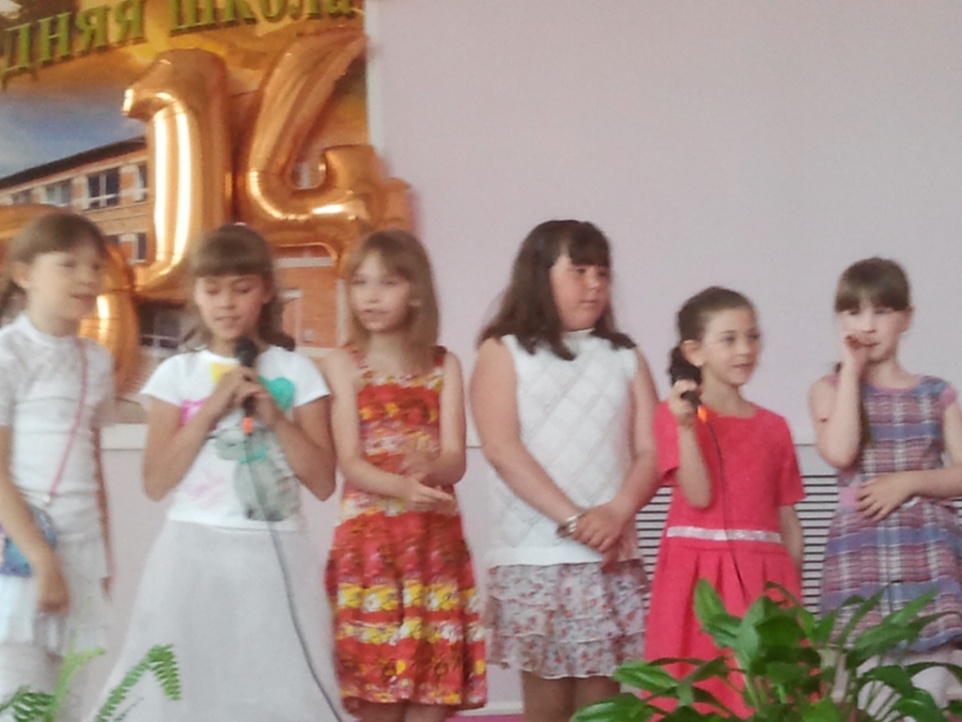 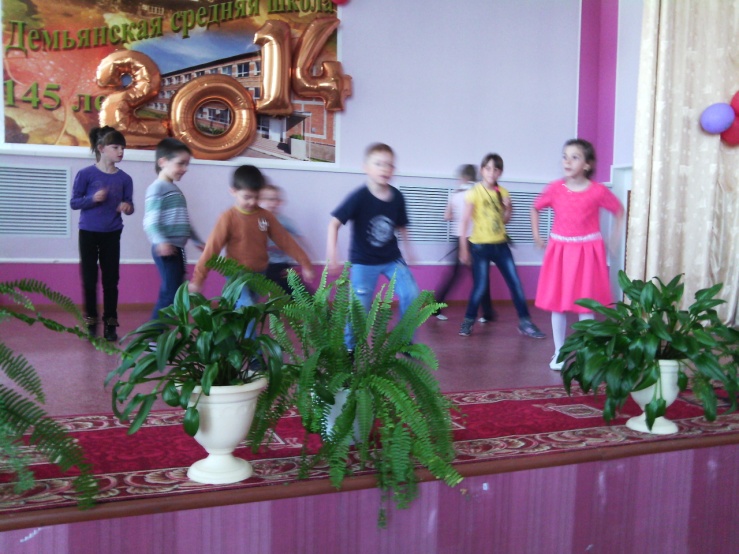 Водные приключения
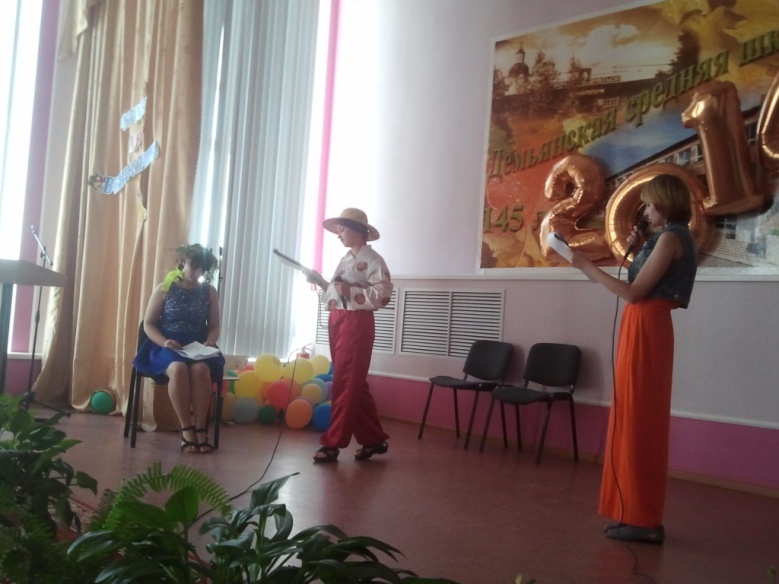 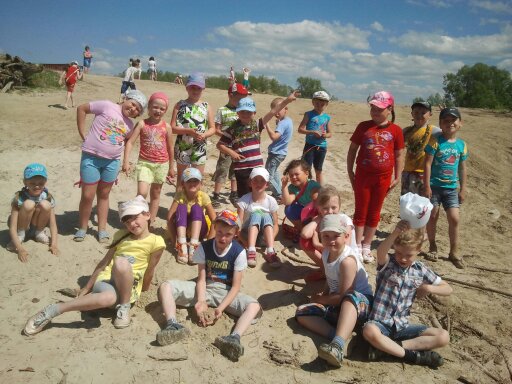 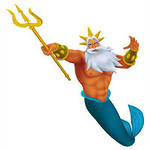 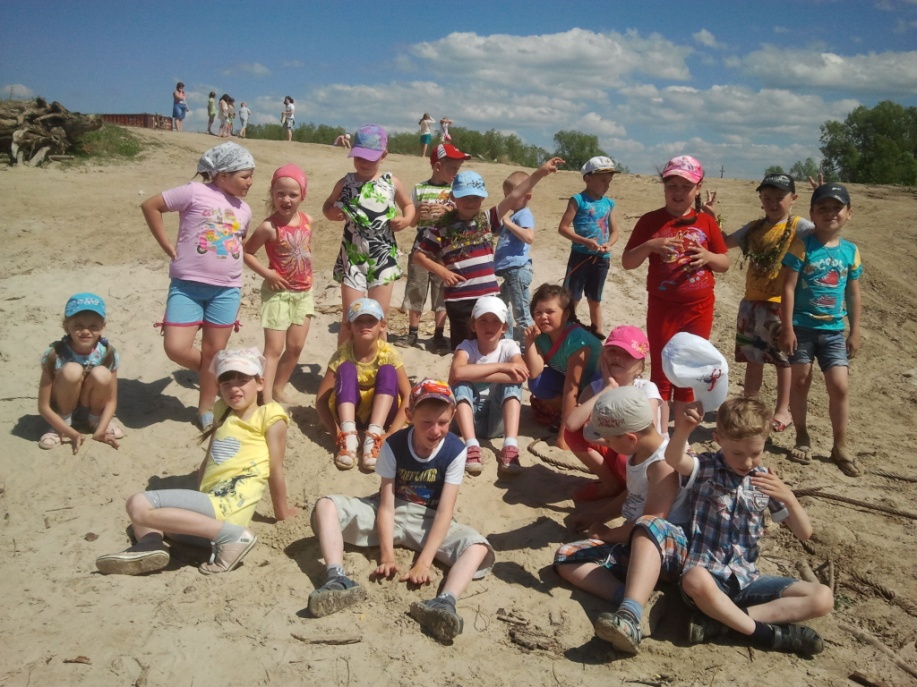 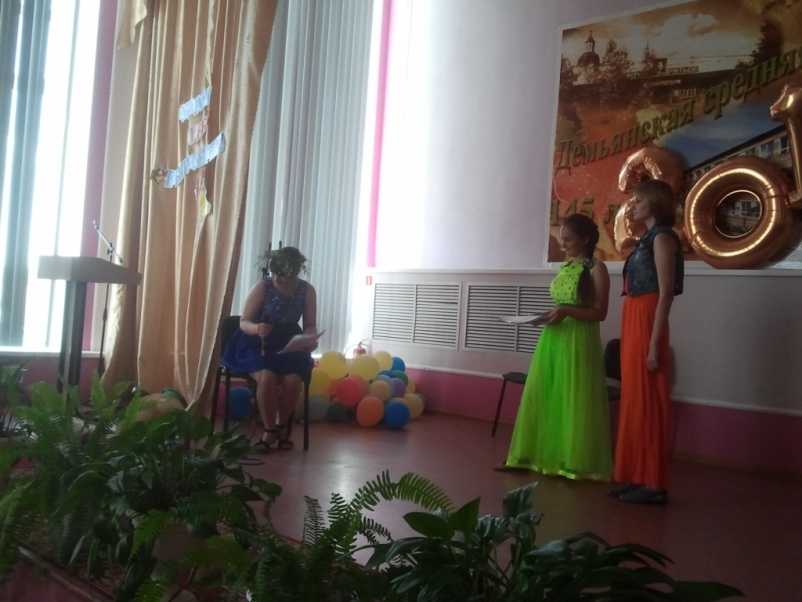 Водные приключения
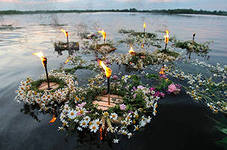 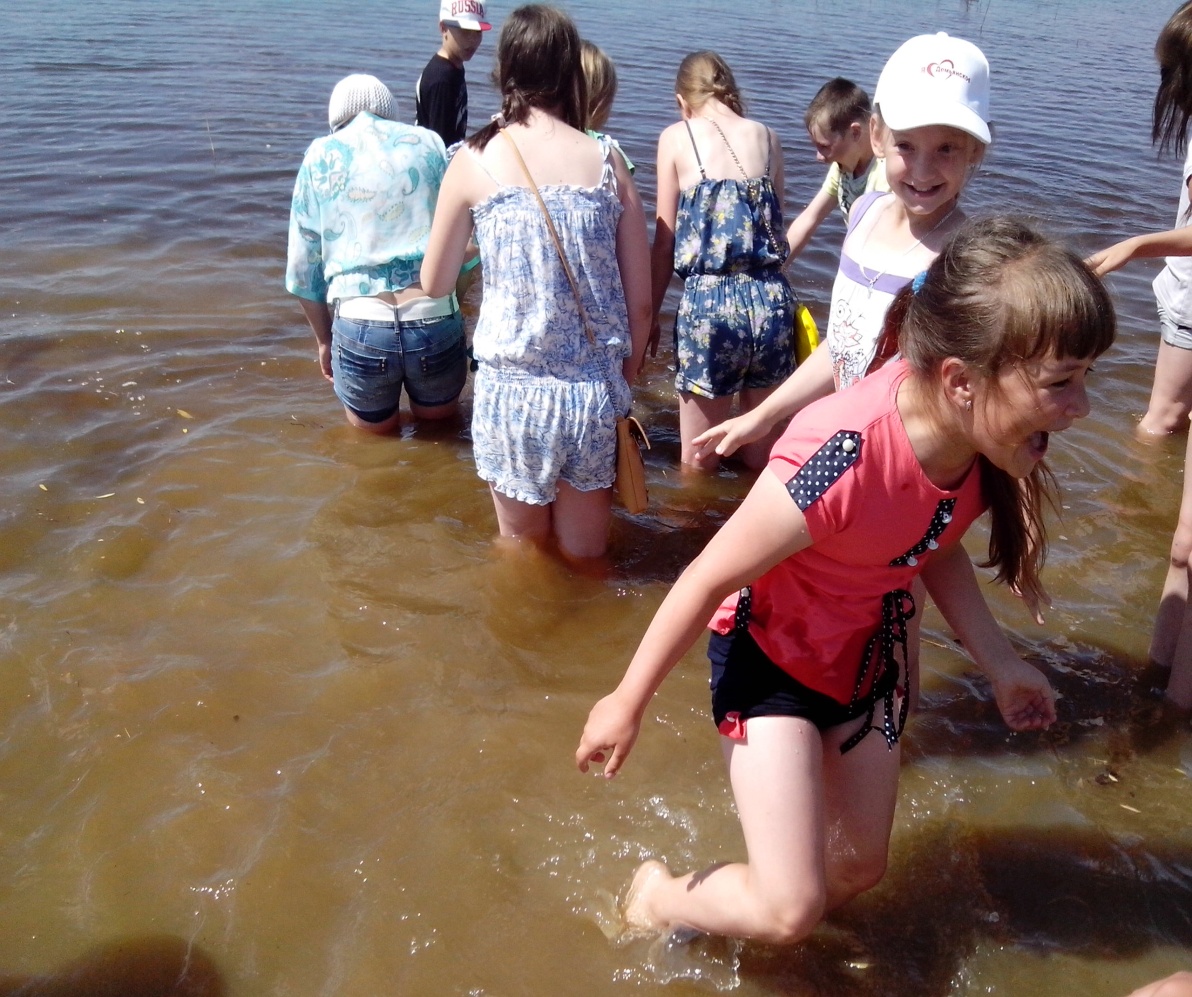 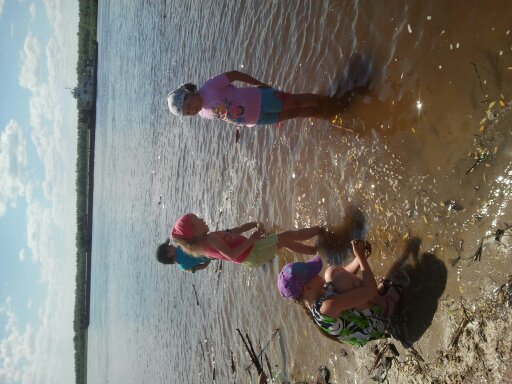 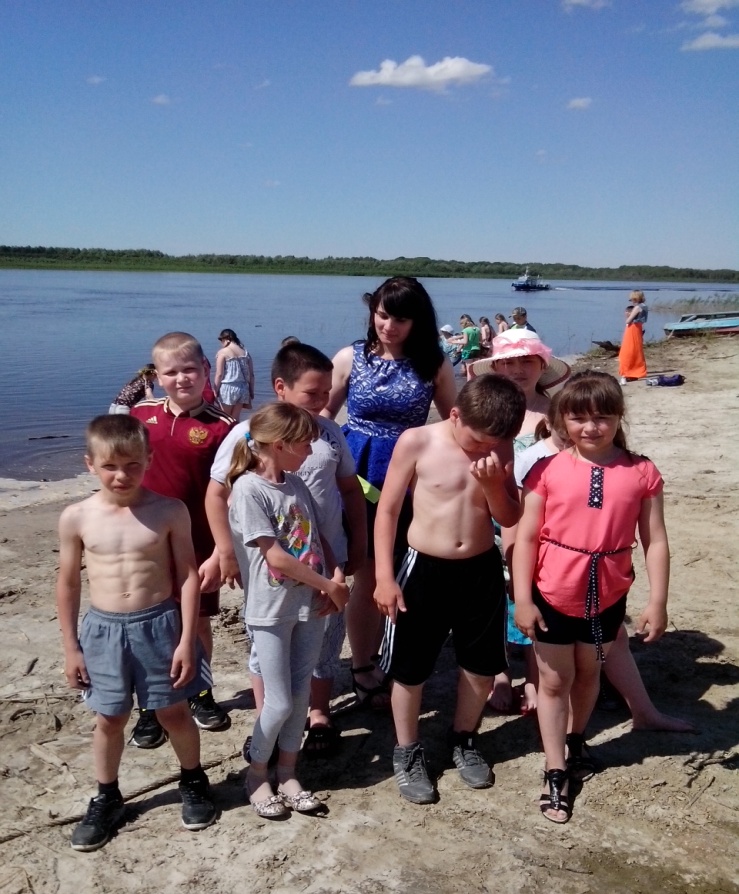 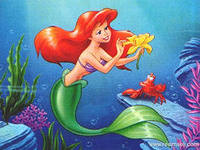 Водные приключения
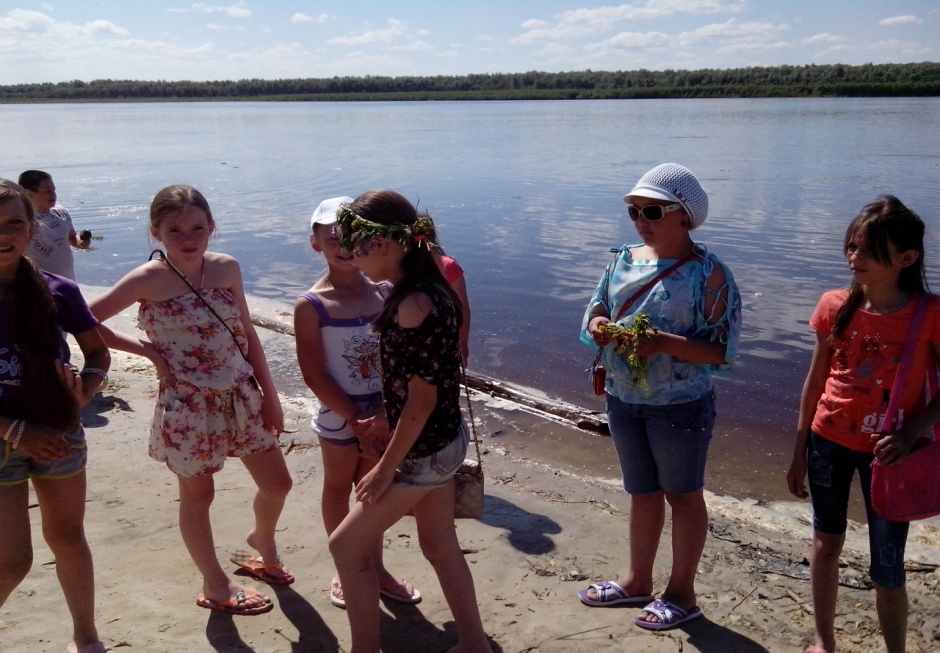 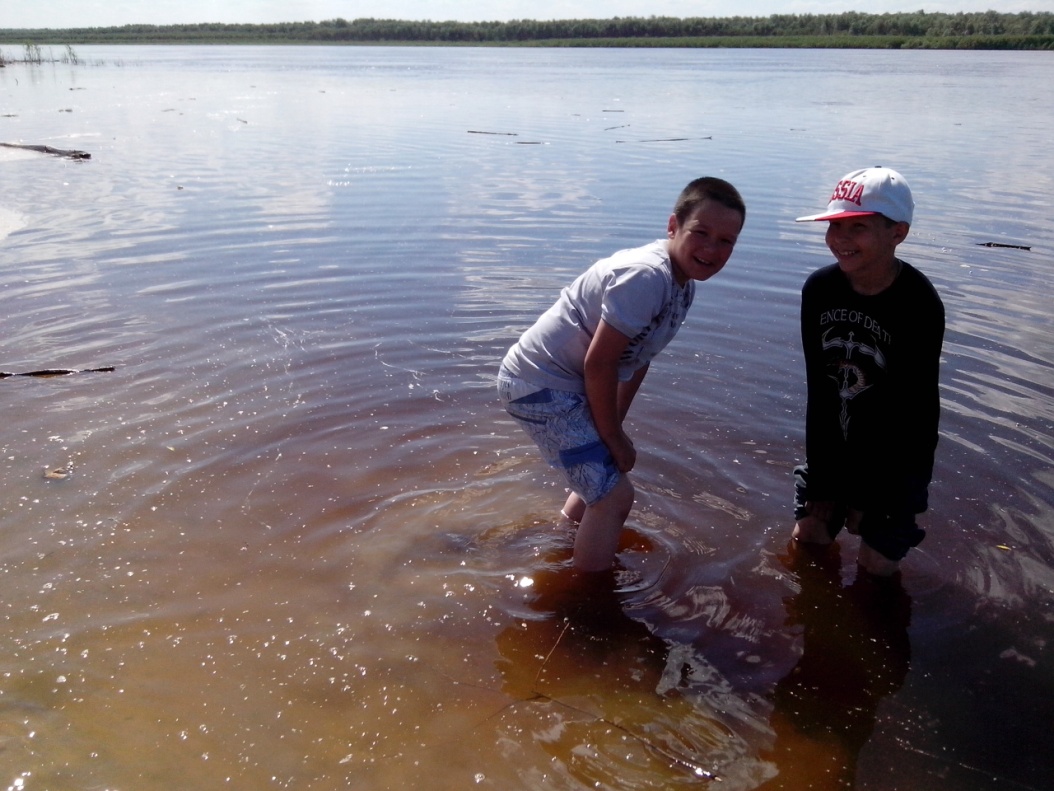 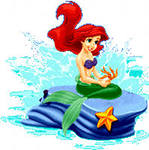 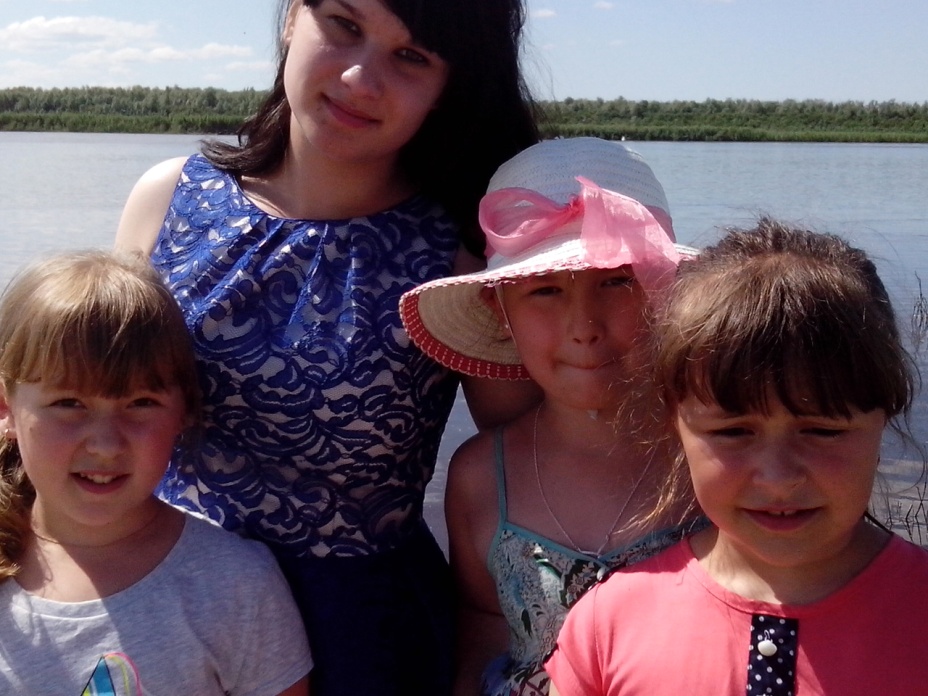 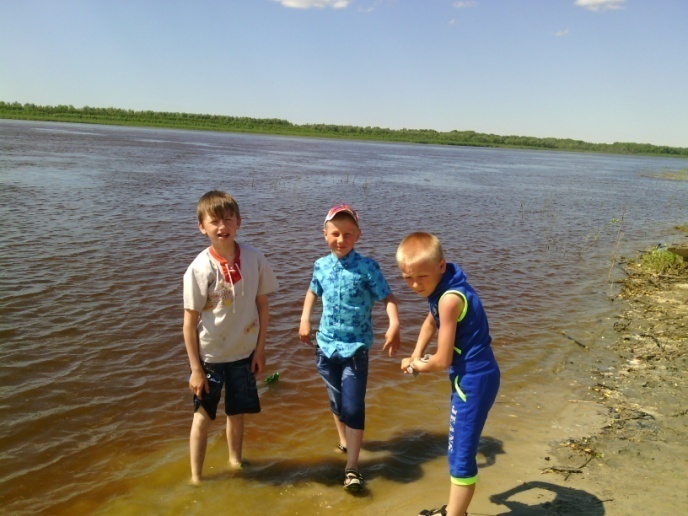 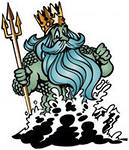 Гавайская вечеринка
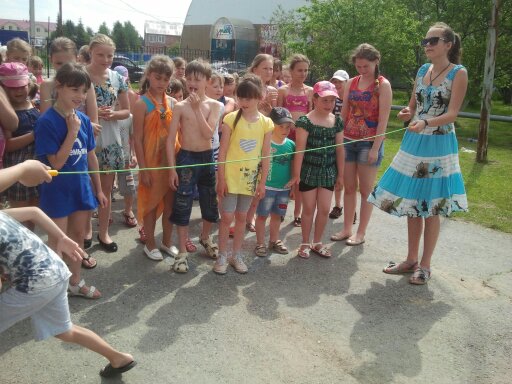 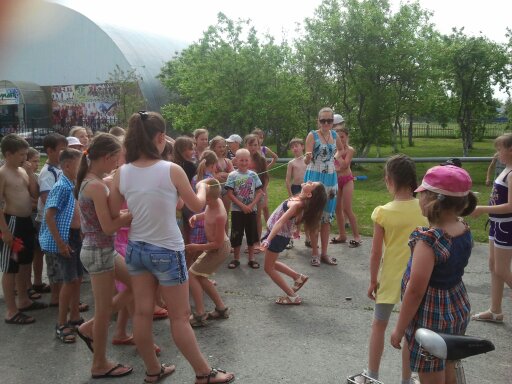 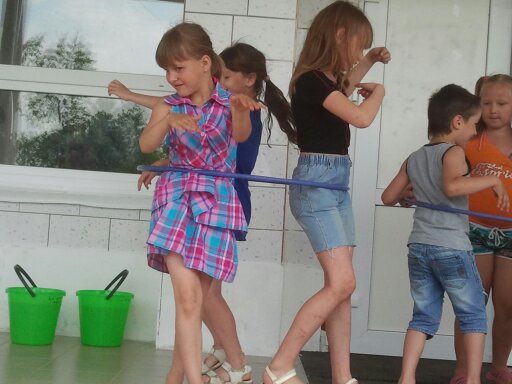 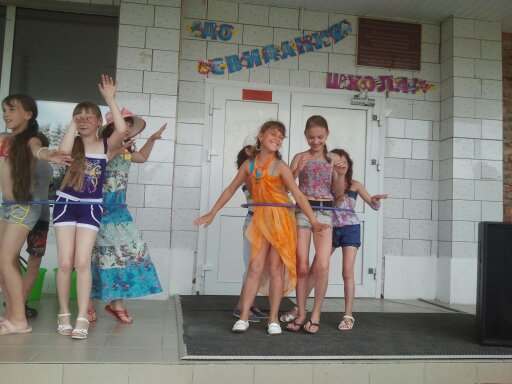 Гавайская вечеринка
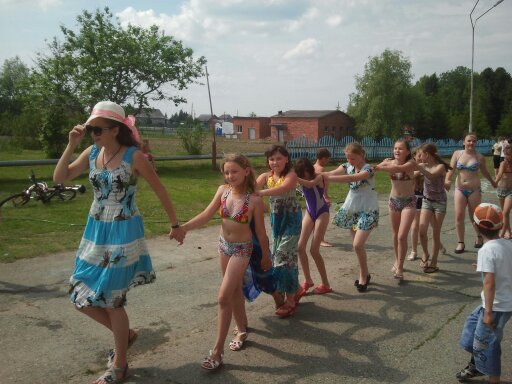 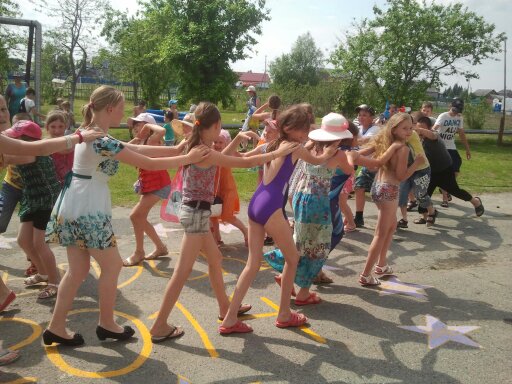 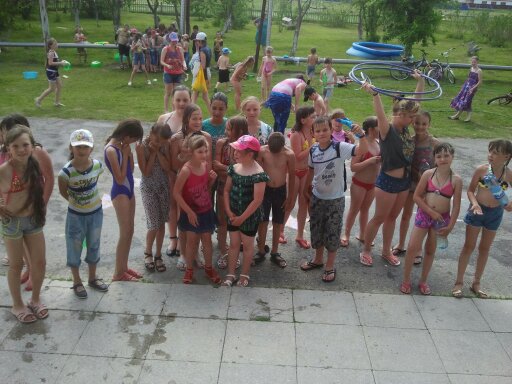 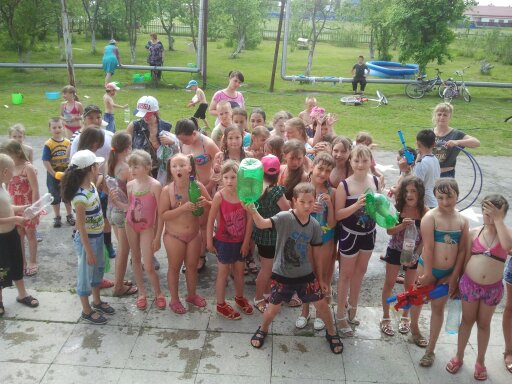 Гавайская вечеринка
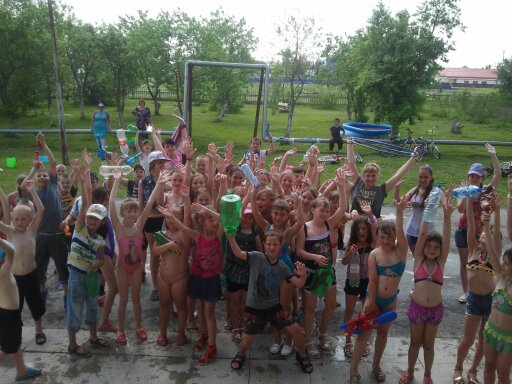 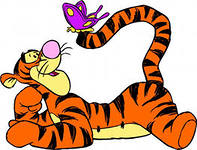 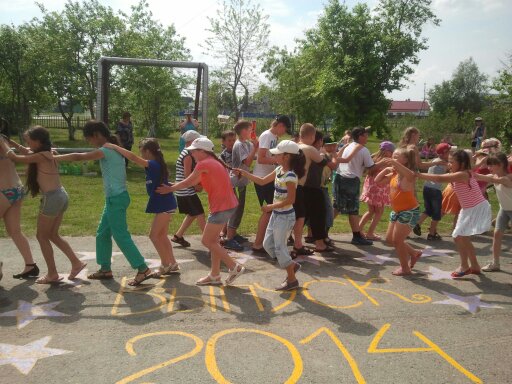 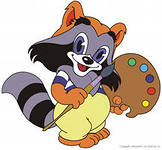 Прощай остров
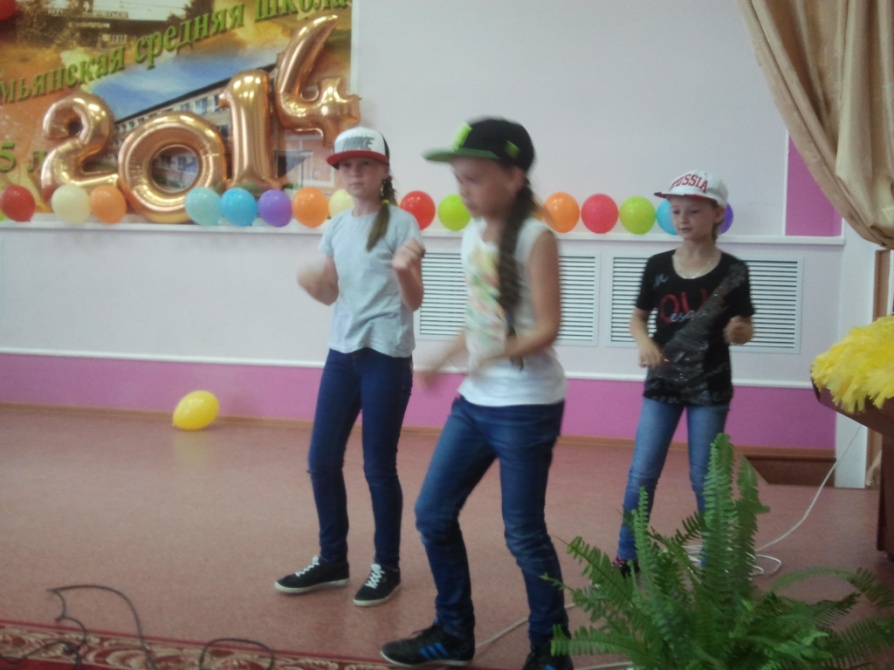 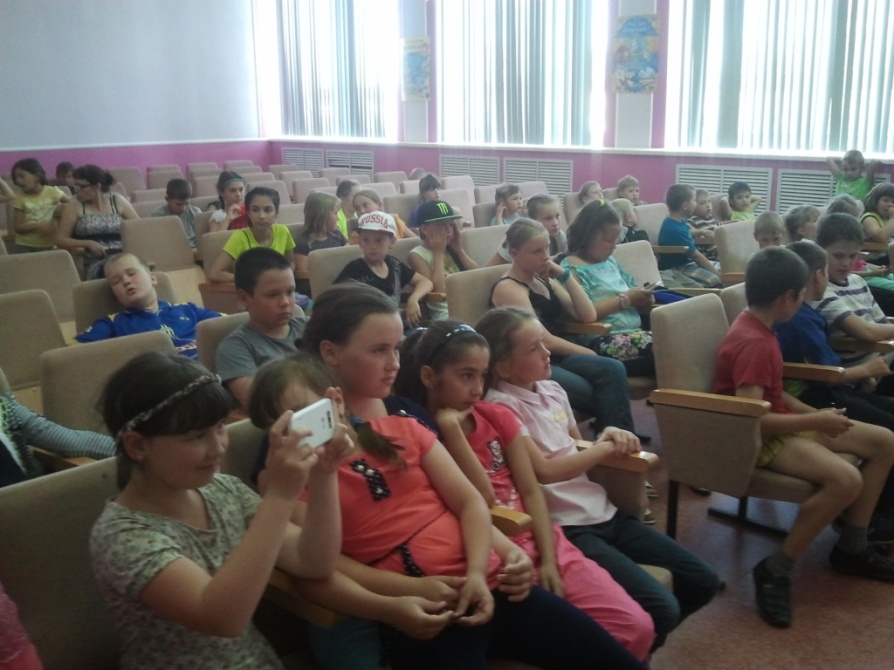 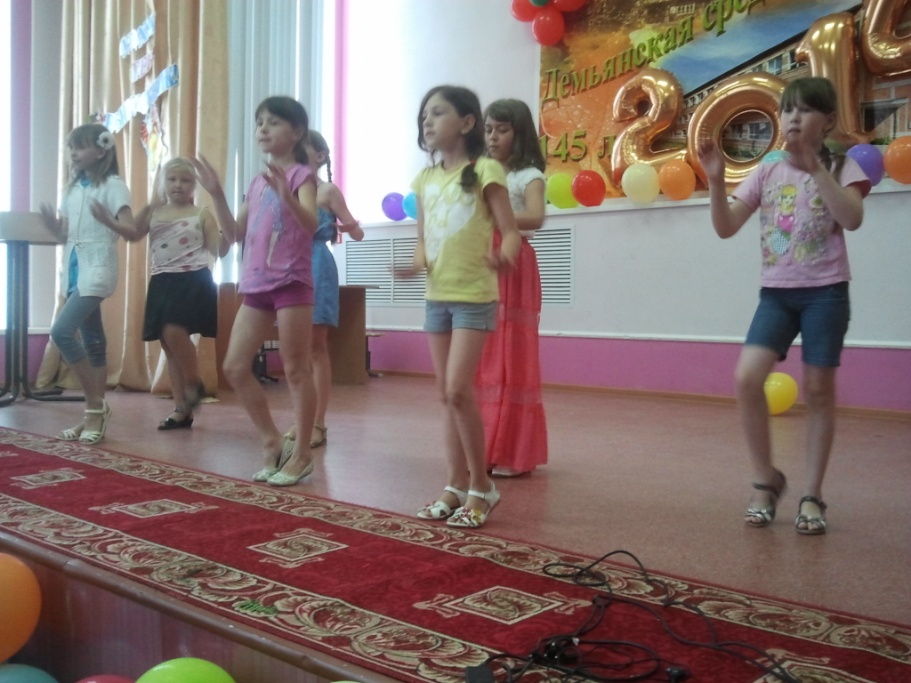 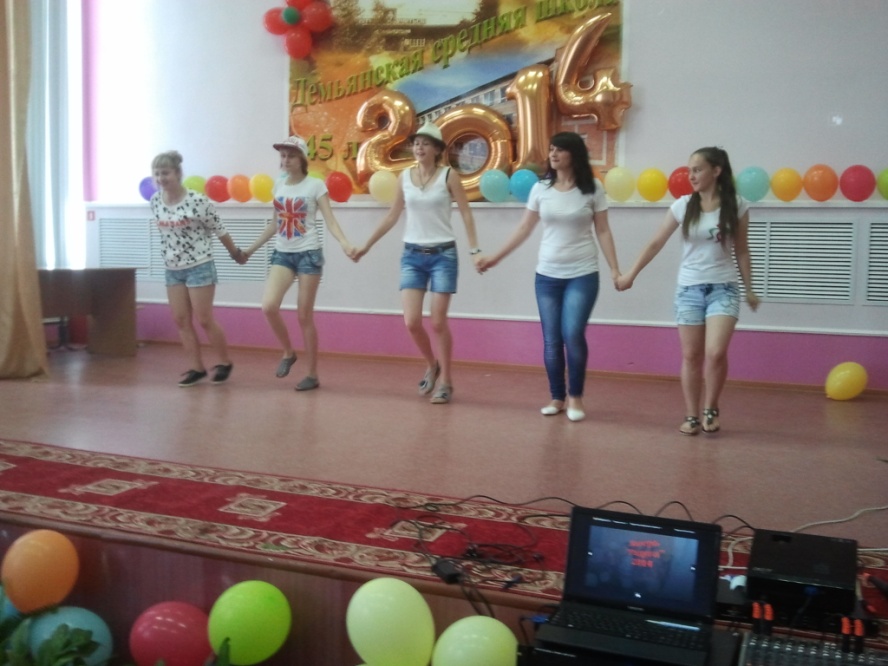 Прощай остров
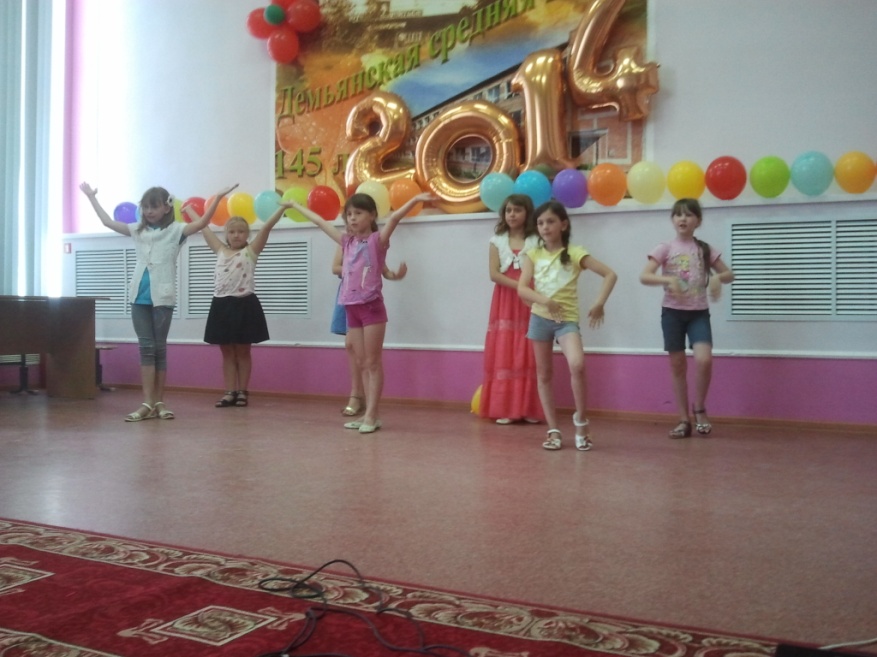 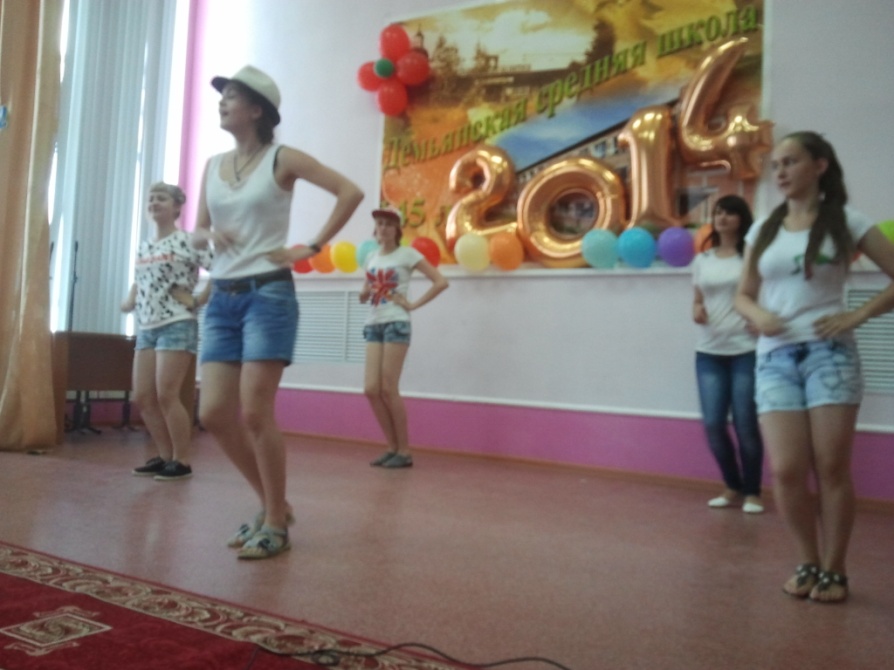 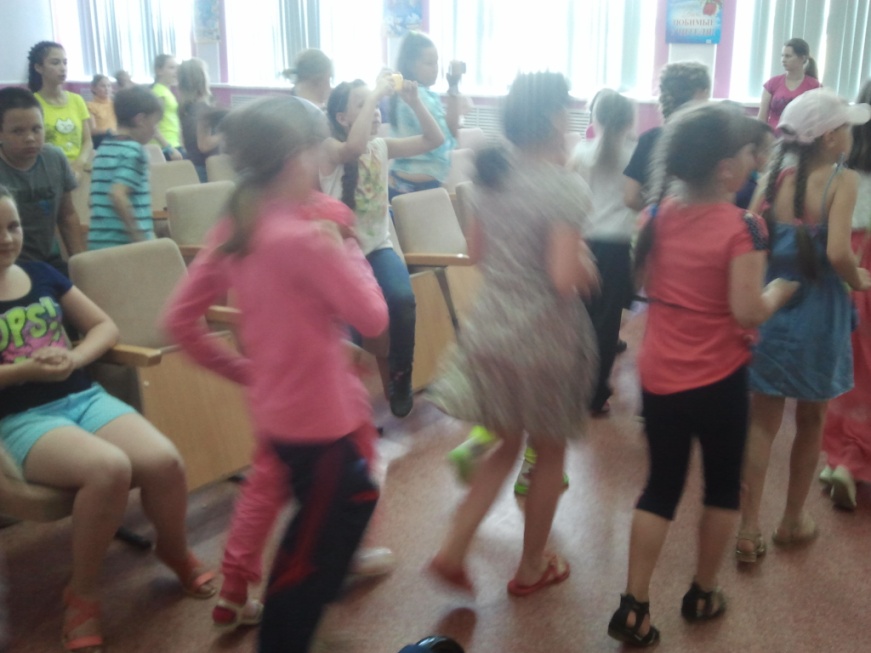